Zmiany w ustawie z dnia 21 listopada 2008 r. o wspieraniu termomodernizacji i remontów: opracowanie Gminnych Programów Niskoemisyjnych – podstawowa zawartość, problemy przy opracowaniu dokumentu
Piotr Kukla p.kukla@fewe.pl
Zakres prezentacji
Zmiany w zakresie Ustawy o wspieranie termomodernizacji i remontów.
Ogólne zasady Programu „STOP SMOG”.
Warunki udziału Gmin w Programie „STOP SMOG”.
Ustawowy zakres GPN.
Przykładowa zawartość Gminnego Programu Niskoemisyjnego – na przykładzie miasta Skawina.
Jakie kolejne zmiany Ustawie o wspieraniu termomodernizacji i remontów?
Inne nowe mechanizmy wsparcia działań z zakresu efektywności energetycznej realizowanych w budynkach.
Zmiany w Ustawie o termomodernizacji i remontach
„STOP SMOG” – ogólne zasady
Program finansuje wymianę bądź likwidację źródeł ciepła i termomodernizację w budynkach mieszkalnych jednorodzinnych osób ubogich energetycznie. Wnioskodawcą w Programie jest gmina, która uzyskuje z budżetu państwa do 70% dofinansowania kosztów inwestycji.
Zakres programu: wymiana lub likwidacja wysokoemisyjnych źródeł ciepła na niskoemisyjne; termomodernizacja jednorodzinnych budynków mieszkalnych; podłączenie do sieci ciepłowniczej lub gazowej.
Okres realizacji: do roku 2024.
Podstawy prawne do realizacji programu:
1. Ustawa z dnia 6 grudnia 2018 r. o zmianie ustawy o wspieraniu termomodernizacji i remontów oraz niektórych innych ustaw
http://prawo.sejm.gov.pl/isap.nsf/DocDetails.xsp?id=WDU20190000051
2. Rozporządzenie Ministra Przedsiębiorczości i Technologii z dnia 15 marca 2019 r. w sprawie wzoru oświadczenia o środkach własnych i zasobach majątkowych osoby ubiegającej się o realizację przedsięwzięcia niskoemisyjnego
http://prawo.sejm.gov.pl/isap.nsf/DocDetails.xsp?id=WDU20190000578
„STOP SMOG” – ogólne zasady
Budżet programu obliczony był na podstawie szacowanej ilości ubogich energetycznie domów jednorodzinnych na liście WHO, w gminach do 100 000 mieszkańców, w tym: małopolskie: 8, łódzkie: 7, śląskie: 7, wielkopolskie: 3.
Wnioski mogą składać wszystkie gminy – uzasadnienie/jakość powietrza.
Miasta pow. 100 000 mieszkańców – odrębne warunki porozumienia.
Standard montowanych urządzeń grzewczych - niskoemisyjnych:
wymagania ekoprojektu dla kotłów na paliwo stałe (KE 1189/2015),
wymagania ekoprojektu dla miejscowych ogrzewaczy (KE 1188/2015),
wymagania przepisów odrębnych, w tym aktów prawa miejscowego.
Zakres ustawowy GPN
GPN powinien być zgodny z: PGN, Planem zaopatrzenia w ciepło, energię elektryczną i paliwa gazowe, POŚ dla województwa,
GPN jest przyjmowany przez Gminę w drodze uchwały Rady Gminy,
GPN powinien zawierać:
szacowaną liczbę budynków mieszkalnych jednorodzinnych, w których istnieją urządzenia lub systemy grzewcze niespełniające standardów niskoemisyjnych,
szacowaną liczbę budynków mieszkalnych jednorodzinnych, w których planowane jest zmniejszenie zapotrzebowania na ciepło grzewcze,
szacowaną liczbę budynków mieszkalnych wielorodzinnych, w których istnieją urządzenia lub systemy grzewcze niespełniające standardów niskoemisyjnych,
szacowaną liczbę budynków użyteczności publicznej stanowiących własność gminy, w których istnieją urządzenia lub systemy grzewcze niespełniające standardów niskoemisyjnych,
Jakie warunki należy spełnić aby ubiegać się o środki w ramach programu „STOP SMOG”?
na obszarze gminy będzie obowiązywać uchwała sejmiku województwa wprowadzająca ograniczenia lub zakazy w zakresie eksploatacji instalacji, w których następuje spalanie paliw (tzw. uchwała antysmogowa),
realizacja przedsięwzięć niskoemisyjnych obejmie nie mniej niż 2 proc. i nie więcej niż 12 proc. łącznej liczby budynków jednorodzinnych na obszarze gminy (z wyłączeniem miast, których liczba mieszkańców przekracza 100 000),
wymiana lub likwidacja urządzeń lub systemów grzewczych bądź systemów podgrzewających wodę nastąpi w nie mniej niż 80 proc. wskazanych wyżej budynków,
zmniejszenie zapotrzebowania na ciepło grzewcze liczone łącznie dla wszystkich przedsięwzięć niskoemisyjnych będzie wynosić nie mniej niż 50 proc. energii finalnej,
gmina zobowiąże się do zabezpieczenia w swoim budżecie środków, których suma będzie stanowić 30 proc. kosztów realizacji porozumienia, a w przypadku miast, których liczba mieszkańców przekracza 100 000 – więcej niż 30 proc. kosztów realizacji porozumienia.
Zakres ustawowy GPN
GPN powinien również zawierać:
opis dotychczasowych działań zmierzających do poprawy jakości powietrza w gminie, w szczególności w okresie 5 lat przed dniem przyjęcia gminnego programu niskoemisyjnego oraz wskazanie wysokości środków finansowych przeznaczonych przez gminę na ten cel, w tym w związku z realizacją programu ochrony powietrza o którym mowa w art. 91 ust. 3 ustawy z dnia 27 kwietnia 2001 r. – Prawo ochrony środowiska,
opis planowanych działań mających na celu ograniczenie emisji zanieczyszczeń i poprawę jakości powietrza w gminie, zgodnych z programem ochrony powietrza, o którym mowa w art. 91 ust. 3 ustawy z dnia 27 kwietnia 2001 r. – Prawo ochrony środowiska, uwzględniający w szczególności: 
planowane: rodzaje przedsięwzięć niskoemisyjnych, przyłączenia do sieci ciepłowniczej lub gazowej, niebędące przedsięwzięciami niskoemisyjnymi,
obszar, na którym będą realizowane przedsięwzięcia lub przyłączenia,
proponowane instrumenty wsparcia dla mieszkańców gminy,
działania edukacyjne, informacyjne i promocyjne.
Zakres ustawowy GPN - opiniowanie
Projekt gminnego programu niskoemisyjnego podlega zaopiniowaniu przez:
operatora systemu dystrybucyjnego elektroenergetycznego,
operatora systemu dystrybucyjnego gazowego,
przedsiębiorstwo energetyczne zajmujące się przesyłaniem lub dystrybucją ciepła wykonujących działalność gospodarczą odpowiednio w zakresie przesyłania lub dystrybucji energii elektrycznej, ciepła lub paliw gazowych, na obszarze, na którym jest planowana realizacja przedsięwzięć niskoemisyjnych.
Zawartość Gminnego Programu Niskoemisyjnego – na przykładzie miasta Skawina
Cele GPN 
Charakterystyka 
Stan powietrza w Gminie
Charakterystyka głównych odbiorców energii 
4.1. Źródła ciepła 
4.2. Ogólna charakterystyka zabudowy
Zawartość Gminnego Programu Niskoemisyjnego – na przykładzie miasta Skawina
5. Opis dotychczasowych działań zmierzających do poprawy jakości powietrza w gminie, w szczególności w okresie 5 lat przed dniem przyjęcia gminnego programu niskoemisyjnego oraz wskazanie wysokości środków finansowych przeznaczonych przez gminę na ten cel w związku z realizacją programu ochrony powietrza
5.1. Wymiana starych niskowydajnych kotłów na paliwa stałe na nowe ekologiczne źródła
5.2. Montaż odnawialnych źródeł energii 
5.4. Kontrole palenisk 
5.5. Wdrażanie Programu Ochrony Powietrza
5.6. Działania edukacyjne
5.7. Porozumienia z podmiotami zewnętrznymi: 
5.8. Wartość środków finansowych przeznaczanych przez Gminę bezpośrednio na:
realizację zadań zmierzających do poprawy jakości powietrza, w tym w związku z realizacją Programu ochrony powietrza dla województwa małopolskiego
Programu ochrony powietrza dla województwa śląskiego
Zawartość Gminnego Programu Niskoemisyjnego – na przykładzie miasta Skawina
6. Opis planowanych działań mających na celu ograniczenie niskiej emisji zanieczyszczeń i poprawę jakości powietrza w gminie, zgodnych z programem ochrony powietrza:
Planowane rodzaje przedsięwzięć niskoemisyjnych
Planowane przyłączenia do sieci ciepłowniczej lub gazowej, nie będące przedsięwzięciami niskoemisyjnymi oraz obszar, na którym będą realizowane przedsięwzięcia lub przyłączenia
Proponowane instrumenty wsparcia dla mieszkańców gminy 
Planowane działania edukacyjne, informacyjne i promocyjne
7. Zgodność GPN z innymi dokumentami
Zawartość Gminnego Programu Niskoemisyjnego – na przykładzie miasta Skawina
6. Opis planowanych działań mających na celu ograniczenie niskiej emisji zanieczyszczeń i poprawę jakości powietrza w gminie, zgodnych z programem ochrony powietrza:
Planowane rodzaje przedsięwzięć niskoemisyjnych
Planowane przyłączenia do sieci ciepłowniczej lub gazowej, nie będące przedsięwzięciami niskoemisyjnymi oraz obszar, na którym będą realizowane przedsięwzięcia lub przyłączenia
Proponowane instrumenty wsparcia dla mieszkańców gminy 
Planowane działania edukacyjne, informacyjne i promocyjne
7. Zgodność GPN z innymi dokumentami
Kolejne zmiany w Ustawie o wspieraniu termomodernizacji i remontów
Poprawa efektywności wsparcia samorządów gminnych realizujących przedsięwzięcia niskoemisyjne w budynkach jednorodzinnych poprzez dostosowanie do bieżących uwarunkowań zasad uczestnictwa i realizacji przedsięwzięć niskoemisyjnych (Program Stop Smog) – jak wynika z uzasadnienia Ustawy porozumienie podpisano z Gminami: Skawina, Sucha Beskidzka, Pszczyna. W trakcie procedowania jest Tłuchów i Niepołomice. Kolejne gminy przygotowują się do przygotowania wniosku, w tym m.in. Nakło nad Notecią, Opoczno, Proszowice, Sosnowiec, Rybnik, Żywiec,
Wprowadzenie pojęcia centralnej ewidencji emisyjności budynków (Centralnej Ewidencji Emisyjności Budynków, zwanej dalej „CEEB”),
zmniejszenie minimalnej liczby budynków jednorodzinnych umożliwiającej aplikowanie do programu (z 2% do 1% - min. 30 budynków) oraz jednorazowe zniesienie tego limitu, w sytuacji gdy wcześniej gmina zawarła co najmniej jedno porozumienie,
Kolejne zmiany w Ustawie o wspieraniu termomodernizacji i remontów
zmniejszenie z 50 na 30% wymaganej redukcji zapotrzebowania na ciepło grzewcze liczonej łącznie dla wszystkich przedsięwzięć niskoemisyjnych realizowanych przez gminę w ramach jednego porozumienia,
wydłużenie z 3 do 4 lat okresu realizacji porozumienia – w przypadku realizacji przez gminę w danym porozumieniu więcej niż 2% budynków jednorodzinnych w gminie,
skrócenie z 10 do 5 lat okresu po zakończeniu porozumienia dla działań/zobowiązań dotyczących obowiązków dot. gminy, beneficjenta, ministra,
rozszerzenie zakresu przedsięwzięcia niskoemisyjnego o:
przyłączenie budynku do sieci elektroenergetycznej,
modernizację istniejącego przyłącza ciepłowniczego, gazowego lub elektroenergetycznego,
zapewnienie budynkowi dostępu do energii z instalacji OZE (wraz z likwidacją źródła niespełniającego standardów niskoemisyjnych);
dopuszczenie możliwości realizacji przedsięwzięć niskoemisyjnych również w budynkach będących w zasobach mieszkaniowych gminy;
wyłączenie z możliwości wymiany/likwidacji kotłów na paliwa stałe klasy 5;
Kolejne zmiany w Ustawie o wspieraniu termomodernizacji i remontów
rozszerzenie katalogu kosztów kwalifikowanych w programie o:
koszty mikroinstalacji OZE w rozumieniu ustawy z dnia 20 lutego 2015 r. o odnawialnych źródłach energii (Dz. U. z 2018 poz. 2389, z późn. zm.),
koszty zapewnienia dostępu do energii z OZE i pompy ciepła w tym m.in. w oparciu o urządzenia stanowiące własność gminy,
koszty instalacji źródeł ciepła zasilanych energią elektryczną,
koszty innych prac budowlanych niezbędnych do realizacji przedsięwzięć związanych z efektywnością energetyczną, jednakże stanowiących nie więcej niż 20% łącznych kosztów,
koszty serwisu i konserwacji w okresie utrzymania efektów przedsięwzięć niskoemisyjnych,
koszty nadzoru inwestorskiego i inspekcji nadzoru budowlanego, 
koszty przygotowania wniosku w okresie do 6 miesięcy przed datą zawarcia porozumienia;
Kolejne zmiany w Ustawie o wspieraniu termomodernizacji i remontów
zmiany warunków udziału mieszkańców w Programie poprzez:
wyłączenie z kryterium majątkowego wartości nieruchomości oraz jego obniżenie do kwoty 53 tys. zł,
wprowadzenie odpowiedzialności karnej za składanie fałszywych zeznań dot. dochodu i majątku;
wyposażenie gmin w narzędzia umożliwiające weryfikację danych osób ubiegających się do Programu:
wprowadzenie katalogu dokumentów na podstawie których gmina może zweryfikować oświadczenia dot. dochodów,
umożliwienie gminom występowania do innych podmiotów celem weryfikacji spełniania warunków przez osobę ubiegającą się o realizację przedsięwzięcia niskoemisyjnego oraz jej oświadczeń,
zmiana z 3 miesięcy na 1 rok okresu, z którego wyliczany jest dochód osoby ubiegającej się o realizację przedsięwzięcia niskoemisyjnego.
Kolejne zmiany w Ustawie o wspieraniu termomodernizacji i remontów
W CEEB gromadzone będą następujące informacje na temat budynku w zakresie wskazanych kategorii danych:
dotyczących źródła ciepła, w tym zasilania z sieci ciepłowniczej, źródła energii elektrycznej, źródła spalania paliw o nominalnej mocy cieplnej mniejszej niż 1 MW, niewymagającego pozwolenia,
informacje o przeprowadzonych kontrolach i czynnościach,
informacje o przekazanej premii termomodernizacyjnej, przekazanej premii remontowej ulgi podatkowej (termomodernizacyjnej) lub udzielonym ze środków publicznych finansowaniu albo dofinansowaniu: przedsięwzięć termomodernizacyjnych, przedsięwzięć niskoemisyjnych lub przedsięwzięć remontowych; odnawialnych źródeł energii, o odnawialnych źródłach energii oraz innych przedsięwzięć związanych z ochroną powietrza.
Dane do CEEB będą m.in. Zasysane z centralnego rejestru charakterystyki energetycznej budynków.
Problemy przy opracowaniu Gminnych Programów Niskoemisyjnych
Problem z określeniem grupy docelowej (osób ubogich energetycznie).
Potencjale źródło sporów w społecznościach wynikające z powyższego wyboru grupy docelowej.
Jak oszacować liczbę budynków mieszkalnych jednorodzinnych, w których istnieją urządzenia lub systemy grzewcze niespełniające standardów niskoemisyjnych? (dane od przedsiębiorstw energetycznych, SIT itp.).
Problem z uzyskaniem 2% chętnych.
Problem z ankietyzacją/zbieraniem danych od przedsiębiorstw energetycznych.
Rezygnowanie przez zdeklarowane osoby w trakcie aplikowania o środki przez Gminę.
Niedopasowanie programu do bieżącej polityki UE i zmian klimatycznych (mała ambicja programu.
Inne problemy ???
Doświadczenia obecnych na spotkaniu Gmin w zakresie programu „STOP SMOG”.
Inne nowe mechanizmy wsparcia działań z zakresu efektywności energetycznej realizowanych w budynkach
Instrument dla wsparcia inwestycji w efektywność energetyczną w budynkach mieszkalnych (ELENA):
90% dofinansowania do audytów i projektów budowlanych,
warunkiem uzyskania dofinasowania do ww. dokumentów jest zrealizowanie ujętych w ww. dokumentach inwestycji.

Instrument dla wsparcia inwestycji w efektywność energetyczną w budynkach przedsiębiorstw (ELENA):
90% dofinansowania do audytów i dokumentacji niezbędnej do aplikowania o środki w ramach linii BIZNESMAX skierowanej do MŚP,
warunkiem uzyskania dofinasowania do ww. dokumentów jest zrealizowanie ujętych w ww. dokumentach inwestycji.
Inne nowe mechanizmy wsparcia działań z zakresu efektywności energetycznej realizowanych w budynkach
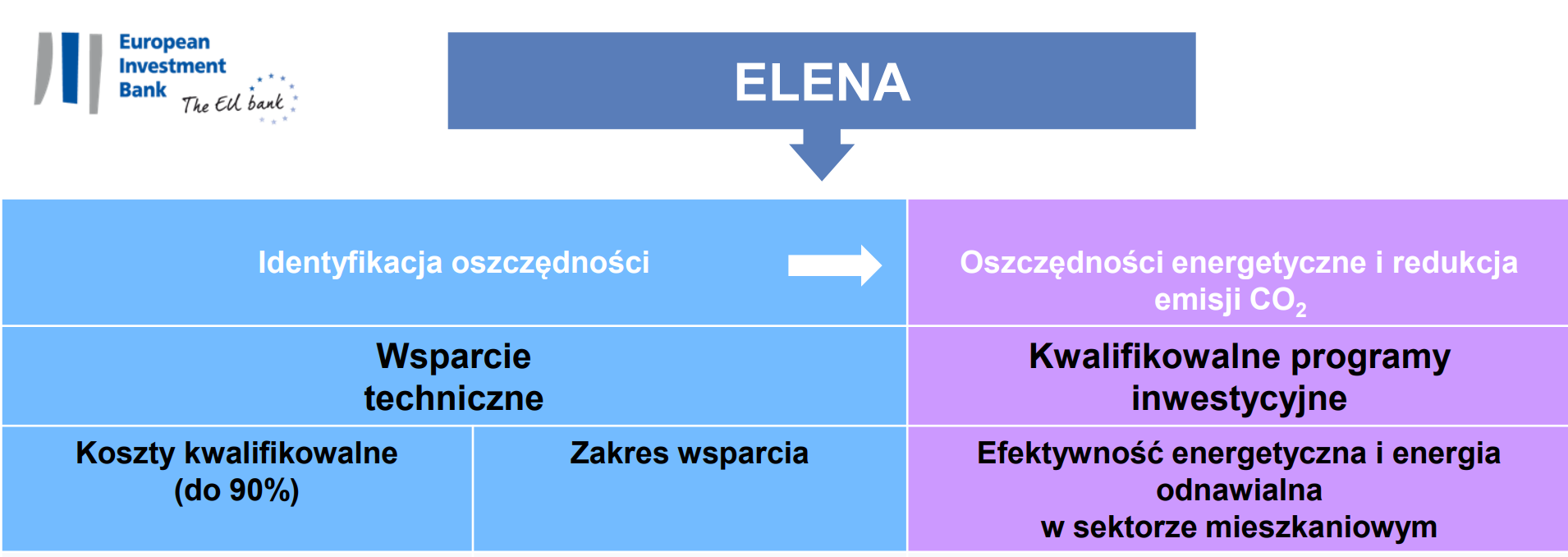 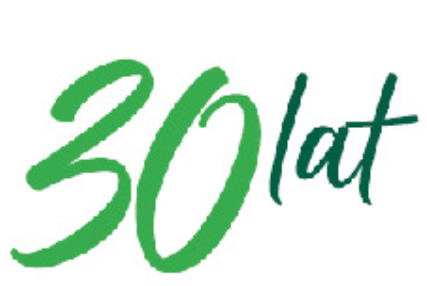 Dziękuję za uwagę:Piotr Kuklap.kukla@fewe.pl32 203 51 14 wew. 13